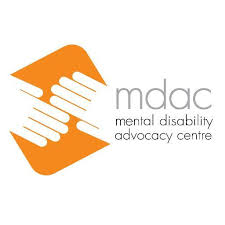 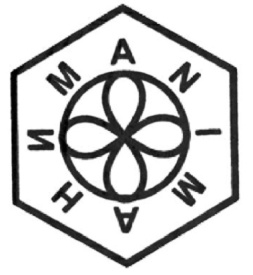 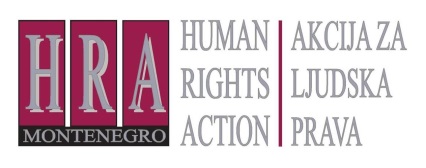 Modeli deinstitucionalizacije i zaštite mentalnog zdravlja u zajednici
Dragana Ćirić Milovanović

Pogorica, 20. mart 2017. godine
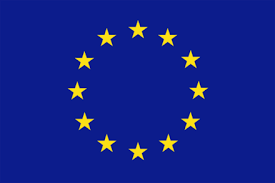 Projekat „Van izolacije – ostvarivanje prava pacijenata sa mentalnim oboljenjima“ je podržala Evropska Unija posredstvom Delegacije Evropske unije u Crnoj Gori.
Osobe sa mentalnim smetnjama
Institucionalno zbrinjavanje
Problemi koji se najčešće navode
Šta je deinstitucionalizacija?
Razlozi za deinstitucionalizaciju
Konvencija o pravima osoba sa invaliditetom, član 19: Samostalni život i uključenost u lokalnu zajednicu
Države potpisnice ove Konvencije osobama sa invaliditetom priznaju jednako pravo da žive u zajednici i uživaju pravo izbora, jednako sa drugim osobama i preduzeće efektivne i odgovarajuće mjere kako bi olakšale osobama sa invaliditetom da u potpunosti uživaju ovo pravo, omogućile njihovu punu uključenost u zajednicu i učešće u životu zajednice, uključujući preduzimanje mjera kako bi osigurale da:
Osobe sa invaliditetom imaju mogućnost da izaberu mjesto svog prebivališta, sa kim će i gdje će živeti, pod jednakim uslovima sa drugima i neće biti obavezne da žive pod određenim aranžmanima;
Osobe sa invaliditetom imaju pristup spektru službi podrške u svojim domovima, jedinicama za smještaj i lokalnoj zajednici, uključujući personalne asistente, neophodne radi podrške uključenosti i životu osoba sa invaliditetom u svojim lokalnim zajednicama i sprečavanja izolacije ili isključenosti iz zajednice;
Usluge u lokalnoj zajednici koje su na raspolaganju opštoj populaciji treba da budu dostupne osobama sa invaliditetom pod jednakim uslovima i da budu u skladu sa potrebama osoba sa invaliditetom.
Povezanost sa drugim pravima
Proces Evropskih integracija
Rezolucija 1642 (2009) Parlamentarne skupštine Savjeta Evrope o ostvarivanju prava osoba sa invaliditetom i njihovom punom i aktivnom učešću u životu zajednice, poziva države članice da „se obavežu na sprovođenje procesa deinstitucionalizacije, tako što će reorganizovati usluge i preraspodijeliti resurse iz institucionalne zaštite ka pružanju usluga u zajednici“.
Strategija za postizanje kohezije za 2014 – 2020 pominje deinstitucionalizaciju kao eksplicitan prioritet za Evropske strukturne investicione fondove, naročito Evropski socijalni fond i Evropski fond za regionalni razvoj. 
Vodič u oblasti obavezujućih elemenata u planiranju fondova iz 2014. godine, u oblasti mentalnog zdravlja navodi sljedeće aktivnosti: 

Promovisati tretmane i modele brige koji se pružaju u zajednici i podstiču socijalnu inkluziju (deinstitucionalizaciju) i poboljšati pristup podršci osobama sa mentalnim smetnjama.
Promovisati zdravstvene programe i programe rane intervencije za pripadnike grupa sa povišenom sklonošću mentalnim smetnjama i obezbijediti mehanizme podrške u socijalnom/zdravstvenom sistemu u slučajevima mentalnog oboljevanja/pogoršanja i naročito nakon pokušaja samoubistva.
Suočiti se sa diskriminacijom na osnovu mentalnog oboljenja i stigmom i promovisati socijalnu i radnu integraciju osoba sa mentalnim smetnjama. Sadrži mjere kojima se ublažava disparitet i ujednačavaju mogućnosti različitih zemalja članica EU (po pitanju prihoda, bogatstva ili mogućnosti).

Izgradnja ili renoviranje rezidencijalnih ustanova za dugotrajan boravak isključeni su iz podrške ESIF, bez obzira na njihovu veličinu.
Prikaz stanja u Crnoj Gori – strateški okvir
Ratifikovana Konvencija o pravima osoba sa invaliditetom
Strategija za integraciju lica sa invaliditetom
Strategija za unapređenje mentalnog zdravlja
Prikaz stanja u Crnoj Gori
Zaključci na osnovu prikazanih primera
Filozofija reforme u psihijatriji u svim evropskim zemljama se, direktno ili indirektno, zasniva na nekoliko ključnih principa socijalne psihijatrije, prateći sljedeće trendove:
zatvaranje starih psihijatrijskih bolnica azilarnog tipa;
razvoj alternativnih usluga i programa u zajednici;
integracija sa opštim zdravstvenim uslugama,
integracija sa socijalnim i drugim uslugama u zajednici.
Obavezni elementi procesa deinstitucionalizacije jesu prevencija kroz razvijanje odgovarajućih usluga i zabranu novih prijema u institucije sa jedne strane, a sa druge strane stvaranje uslova za izlazak ljudi iz institucija uz obezbjeđivanje alternativnih oblika stanovanja sa odgovarajućom podrškom za one koji nemaju sopstvene prihode, stanove ili porodično okruženje u koje mogu da se vrate. 
Osim razvijanja specijalizovanih usluga koje treba da odgovore na specifične okolnosti svake ciljne grupe, neophodno je da se postojeće usluge, namijenjene stanovništvu, učine dostupnim za sve građanke i građane sa invaliditetom, bez obzira na stepen i vrstu njihovih poteškoća.
Prioritetni koraci 1-3
1 – Usvojiti strategiju i akcioni plan za deinstitucionalizaciju
2 – Delegirati proces upravljanja ili uspostaviti novo telo koje će upravljati procesom deinstitucionalizacije
3 – Izraditi plan transformacije psihijatrijske bolnice u Dobroti
Nalaženje rešenja za osobe bez dalje potrebe za hospitalizacijom
Gašenje sudskog odeljenja
Edukacija zaposlenih
Prioritetni koraci 4-6
4 – Ojačati kapacitete lokalnih centara za mentalno zdravlje
5 – Razvoj novih, inovativnih usluga koje se pružaju u zajednici
6 – Učiniti postojeće usluge namenjene stanovništvu dostupnim za osobe sa invaliditetom
Prioritetni koraci 7-9
7 – Prilagoditi način finansiranja usluga potrebama pojedinca
8 – Izmeniti propise koji regulipu pitanje poslovne sposobnosti
9 – raditi na razbijanju predrasuda kroz kampanje i javne debate
Pravo na život u zajednici podjednako važi za sve osobe sa invaliditetom. Bez obzira na intenzitet potrebne podrške svako, bez izuzetka, ima pravo i zaslužuje da bude uključen i da mu se omogući da učestvuje u životu društvene zajednice. 
Konstantno se potvrđuje da ljudi, za koje se smatralo da su „previše ometeni“ da bi imali koristi od uključivanja u zajednicu, napreduju u okruženju gdje su vrednovani, gdje učestvuju u svakodnevnom životu neposrednog okruženja, gdje se njeguje njihova autonomija i gdje im je data mogućnost izbora. 
Programi koji se realizuju širom svijeta su pokazali da je moguće odgovoriti na sve potrebe za podrškom i da se to najbolje čini u prirodnom okruženju, koje dozvoljava izražavanje individualnosti i pruža bolju zaštitu od zloupotrebe.
Hvala na pažnji


Dragana Ćirić Milovanović
dciric@driadvocacy.org 
www.mdri-s.org 
www.driadvocacy.org